NWWAC Working Group 1
West of Scotland

Ghent, 4 July 2018
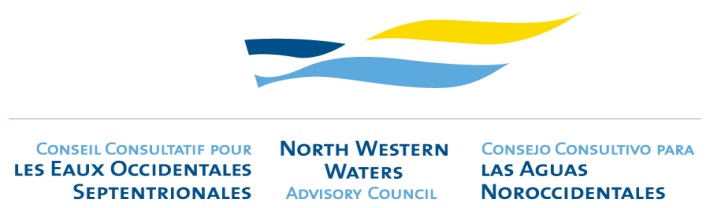 1. Action points
Working Group members are invited to inform the Secretariat if they wish to join a Focus Group to further develop the draft cod management plan. 

A workshop will be organised later in the year to develop a Regional Management Plan for cod
2. Drafting advice to inform the Fishing Opportunities for 2019
3. COD management plan
Progress on the draft proposal
Questions and discussion
Process for finalising draft
5. Summary of Action Points
Thank you
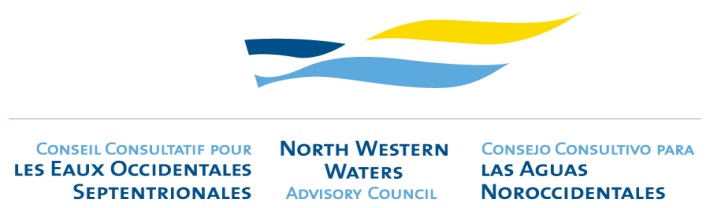